Book of theTWELVE
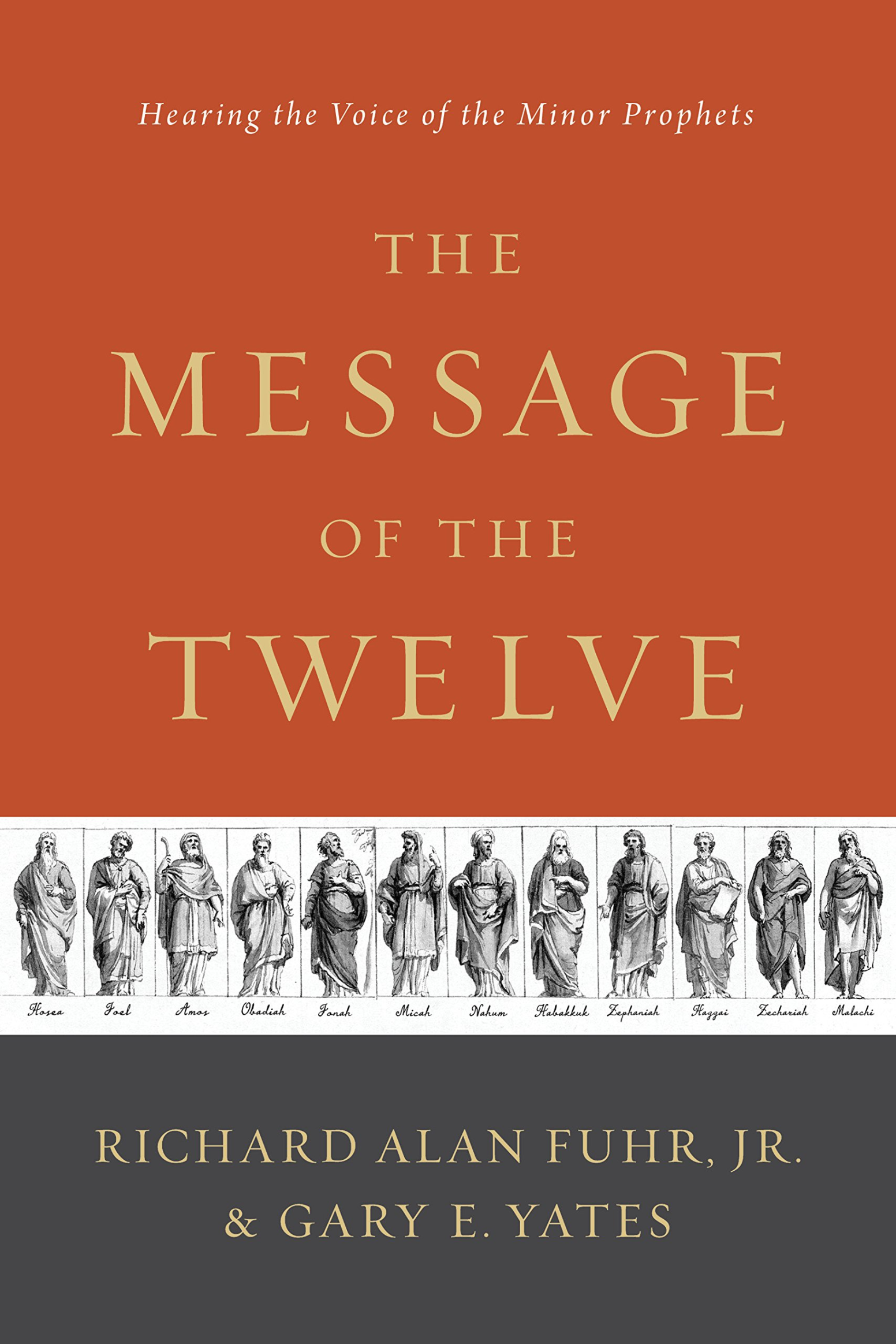 OBADIAH
Do Something Good
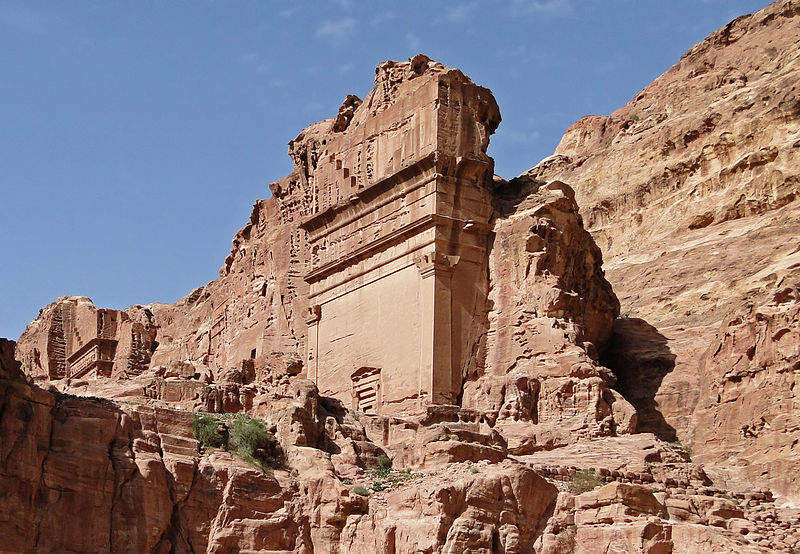 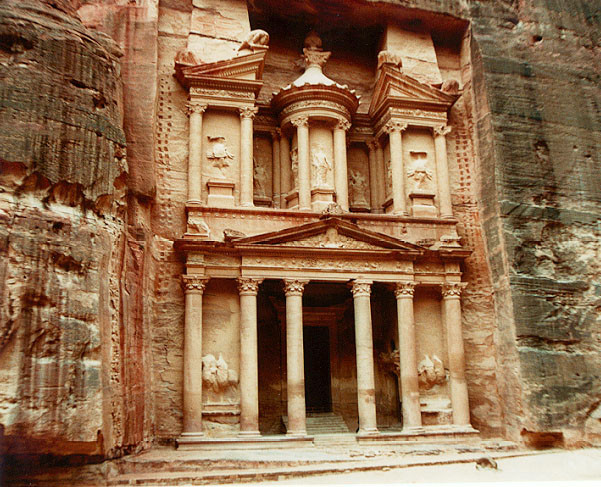 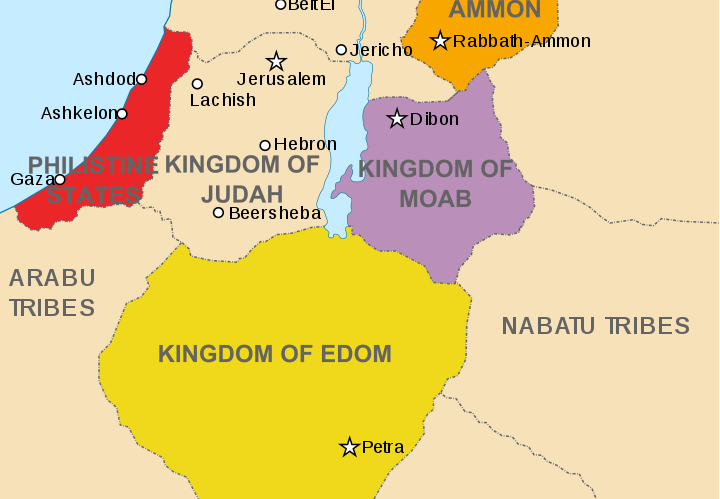 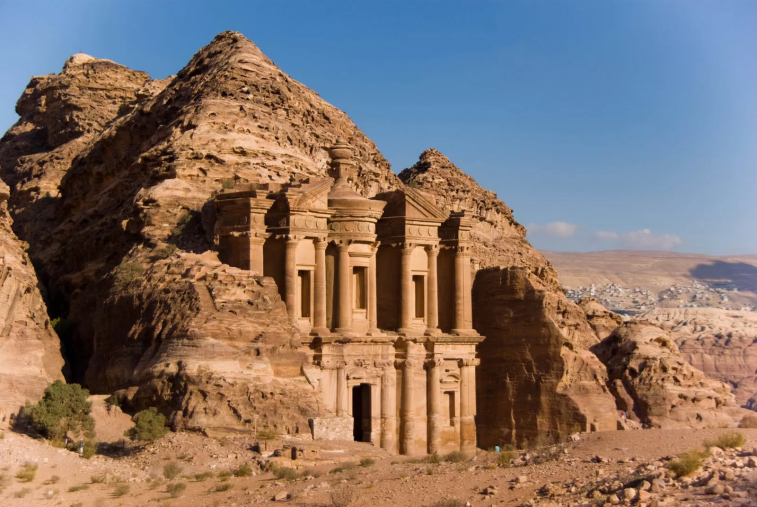 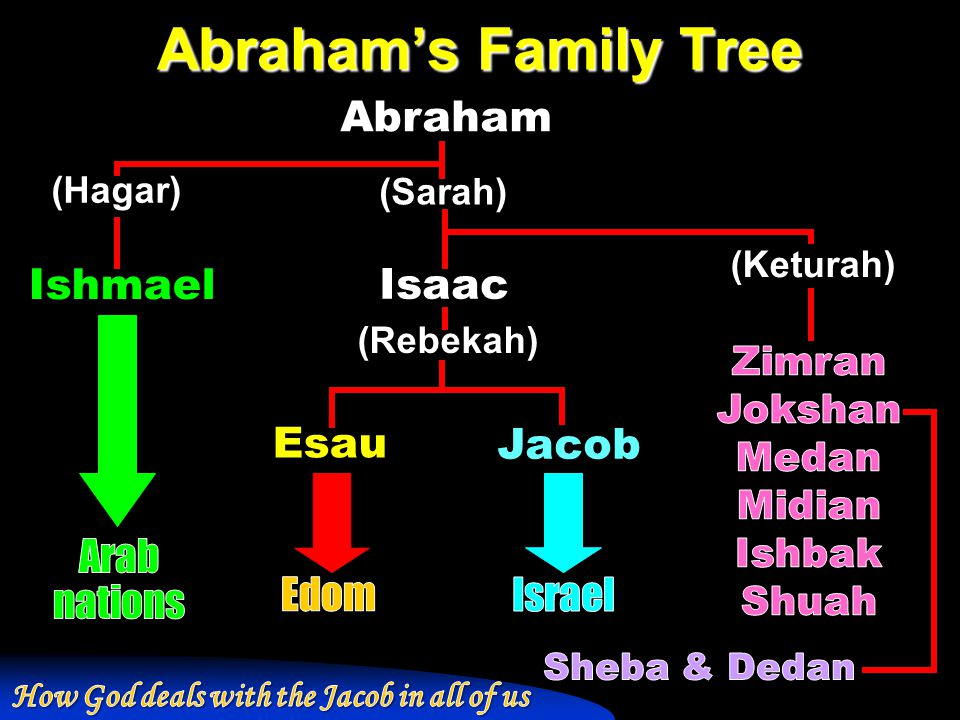 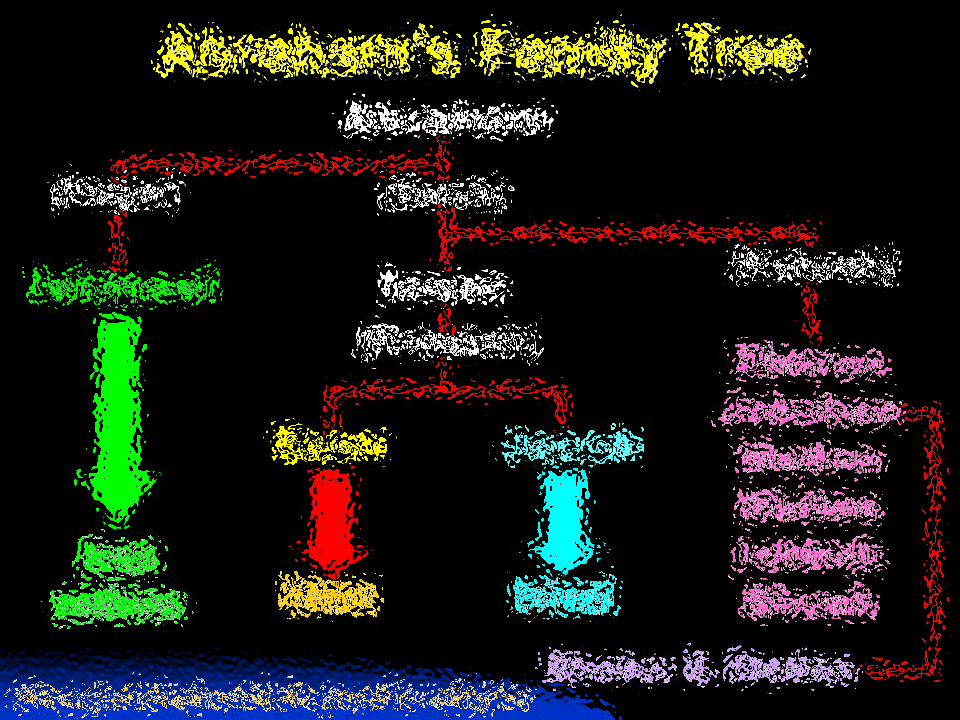 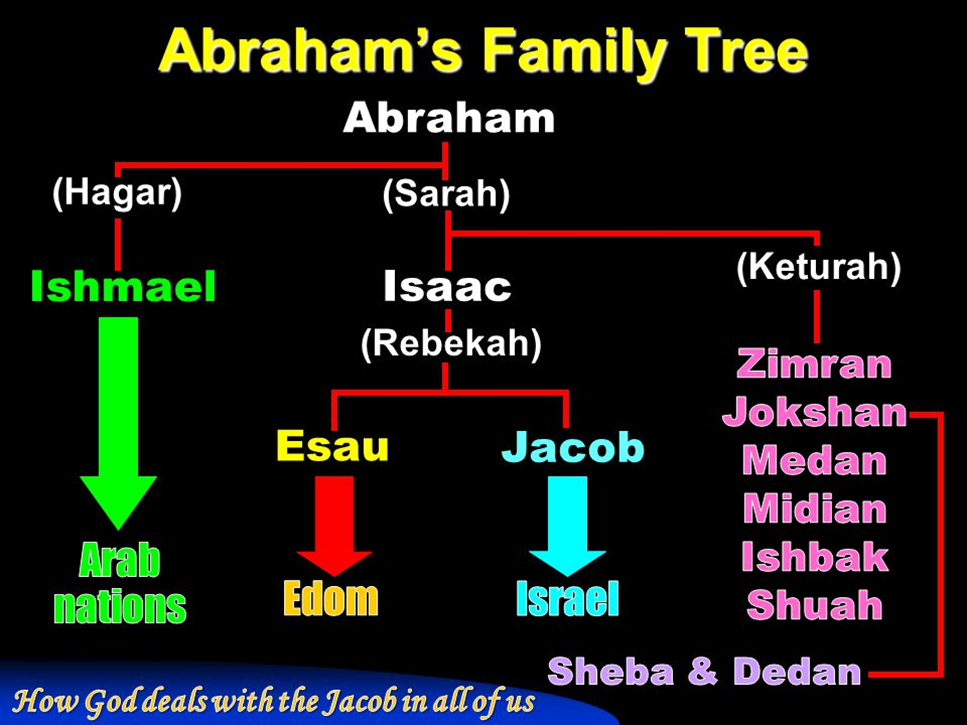 “Do not detest the Edomites or the Egyptians, because the Edomites are your relatives and you lived as foreigners among the Egyptians.“
Deuteronomy 23:7
“Do not detest the Edomites or the Egyptians, because the Edomites are your relatives and you lived as foreigners among the Egyptians.“
Deuteronomy 23:7 

But those who won’t care for their relatives, especially those in their own household, have denied the true faith. Such people are worse than unbelievers.  1 Timothy 5:8
Whatever you do
1
ALWAYS LISTEN TO GOD
We have heard a message from the Lord
that an ambassador was sent to the nations to say, “Get ready, everyone! Let’s assemble our armies and attack Edom!”

Obadiah 1:1
The Lord says to Edom,
“I will cut you down to size among the nations; you will be greatly despised.”

Obadiah 1:2
Don’t listen to your
PRIDE
2
You have been deceived by your own pride because you live in a rock fortress and make your home high in the mountains. ‘Who can ever reach us way up here?’  you ask boastfully.

Obadiah 1:3
3
Know that consequences
ALWAYS CATCH UP
“Because of the violence you did to your close relatives in Israel, you will be filled with shame and destroyed forever. When they were invaded, you stood aloof, refusing to help them.”

Obadiah 1:10-11
Take no joy in the demise of
YOUR ENEMIES
4
but you acted like one of Israel’s enemies.
You should not have gloated…
You should not have rejoiced…
…. spoken arrogantly
…. plundered the land of Israel
…. gloated over their destruction
…. seized their wealth
…. killing those who tried to escape.
…. captured the survivors and handed them over in their terrible time of trouble.

Obadiah 1:11-14
Accept God’s Way of
ESCAPE
5
“But Jerusalem will become a refuge for those who escape; it will be a holy place.  And the people of Israel will come back to reclaim their inheritance.


Obadiah 1:17
https://www.youtube.com/watch?v=lHEnevlwlWM
Often…not doing Something is worst than wrongdoing